Piaget practice
A 6 year old is given a pile of 100 pennies and a separate pile of 50 quarters. If given the choice to keep either the child chooses the pennies. 
What stage is the child most likely in and why would they choose the pennies? What term did Piaget use that is relevant?
Madison is trying to study Biology for her test tomorrow using index cards, Her younger sister is quizzing her. When Madison gives the answer “cell membrane” instead of “membrane” (written on the card) her little sister won’t accept her answer and tells her she is wrong. 
Why will she not accept that answer? Stage?
A five year old boy has 3 sisters and no brothers. When asked how many brothers his sisters have he replies “none.”

Stage? Concept?
Lawrence Kohlberg – Moral Development
Kohlberg’s stages of moral development:

 Theory inspired by Jean Piaget 

 Method - moral dilemmas (Heinz) to investigate children’s reasoning.

 Six stages - concerned with justice.

 Not what should be done but reasoning used to justify the response.
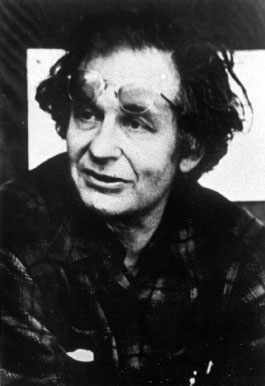 Lawrence Kohlberg (1927-1987)
Lawrence Kohlberg – Moral Development
The Heinz dilemma:
A woman was near death from a special kind of cancer. There was one drug that the doctors thought might save her. It was a form of radium that a druggist in the same town had recently discovered. The drug was expensive to make, but the druggist was charging ten times what the drug cost him to produce. He paid $200 for the radium and charged $2,000 for a small dose of the drug. The sick woman's husband, Heinz, went to everyone he knew to borrow the money, but he could only get together about $1,000 which is half of what it cost. He told the druggist that his wife was dying and asked him to sell it cheaper or let him pay later. But the druggist said: "No, I discovered the drug and I'm going to make money from it." So Heinz got desperate and broke into the man's store to steal the drug for his wife.
Should Heinz have broken into the store to steal the drug for his wife? Why or why not?
Should Heinz Steal the Drug?
Should Heinz Steal the Drug?
Should Heinz Steal the Drug?
Should Heinz Steal the Drug?
Should Heinz Steal the Drug?
Should Heinz Steal the Drug?
Kohlberg's Stages Explained
Lawrence Kohlberg – Moral Development
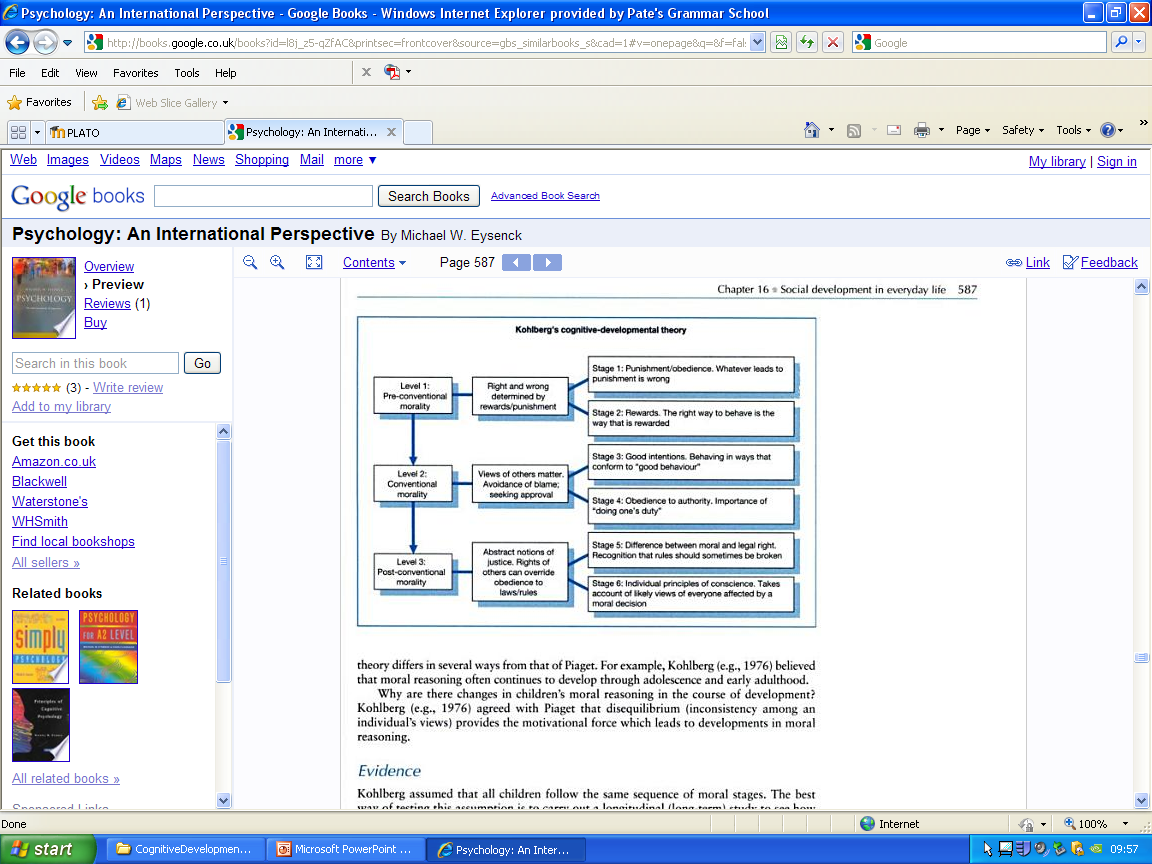 Lawrence Kohlberg – Moral Development
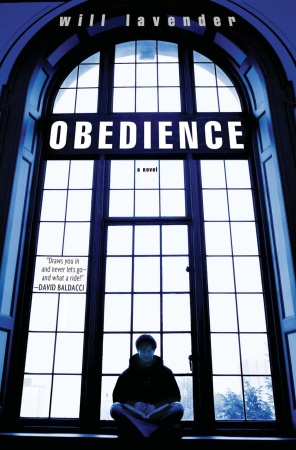 Stage one (punishment & obedience): 
Heinz should not steal the drug
 He will be put in prison

 Which means he’s a mean bad person. 

Or: 
Heinz should steal the drug 
 it is only worth $200 

 Heinz had even offered to pay & wouldn’t steal anything else.
Lawrence Kohlberg – Moral Development
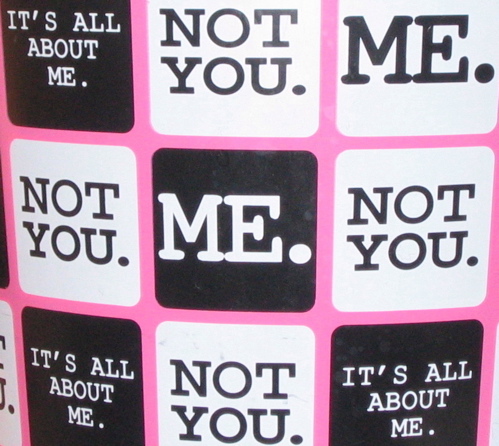 Stage two (reward & self-interest): 

Heinz should not steal the drug
 Prison is awful a jail cell is worse than his wife's death.

Or: 

Heinz should steal the drug
 he will be much happier if he saves his wife
Lawrence Kohlberg – Moral Development
Stage three (conformity – good-boy/nice girl ): 

Heinz should not steal the drug
 Stealing is bad & he’s not a criminal

 He tried without breaking the law, you can’t blame him.

Or: 
Heinz should steal the drug

 His wife expects it;

 He wants to be a good husband.
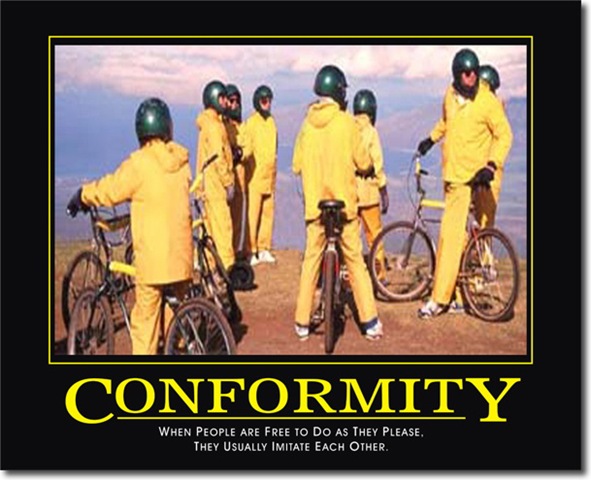 Lawrence Kohlberg – Moral Development
Stage four (law-and-order): 

Heinz should not steal the drug
 the law prohibits stealing it’s  illegal. 

Or: Heinz should steal the drug 

 He should take the punishment for the crime & pay the druggist 

 Actions have their consequences.
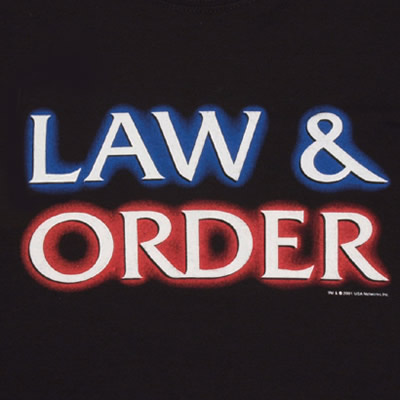 Lawrence Kohlberg – Moral Development
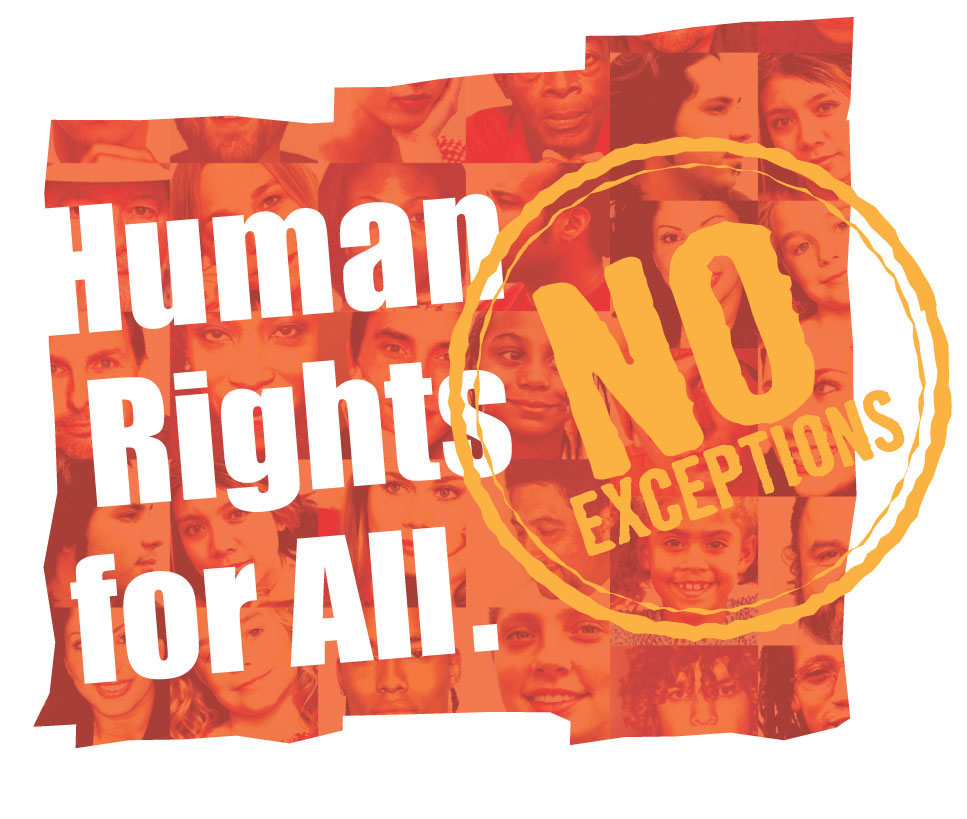 Stage five (human rights): 
Heinz should not steal the drug

 The scientist has a right to fair compensation.

 His wife’s illness it does not make his actions right.
Or: 
Heinz should steal the drug

 Everyone has a right to choose life, regardless of the law.
Lawrence Kohlberg – Moral Development
Stage six (universal human ethics): 
Heinz should not steal the drug

 Others may need the drug just as badly & their lives are equally significant.

Or: 
Heinz should steal the drug

 Saving a human life is a more fundamental value than the property rights of another person.
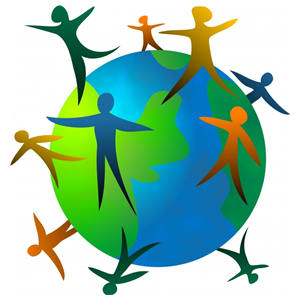 Lawrence Kohlberg – Moral Development
Discussion: 
 Cognitive development influences moral reasoning.

 From self-centred to other centred – compliment’s Piaget.

 From social compliance to universal principles demanded by individual conscience

 Do all achieve this? 

 A cultural ideal based in a 
western philosophical tradition?
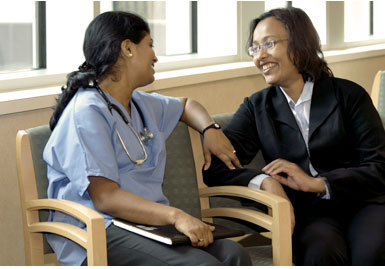 Lawrence Kohlberg – Moral Development
Evaluation:

 Colby et al (1983) 20 year longitudinal study of 58 American males who progressed as predicted through levels 1 – 4.

 10-16 yrs stages 1 & 2 decreased & stage 3 & 4 increased.

 But only 10% at stage 5 
in their 30’s.

 No evidence of stage 6.
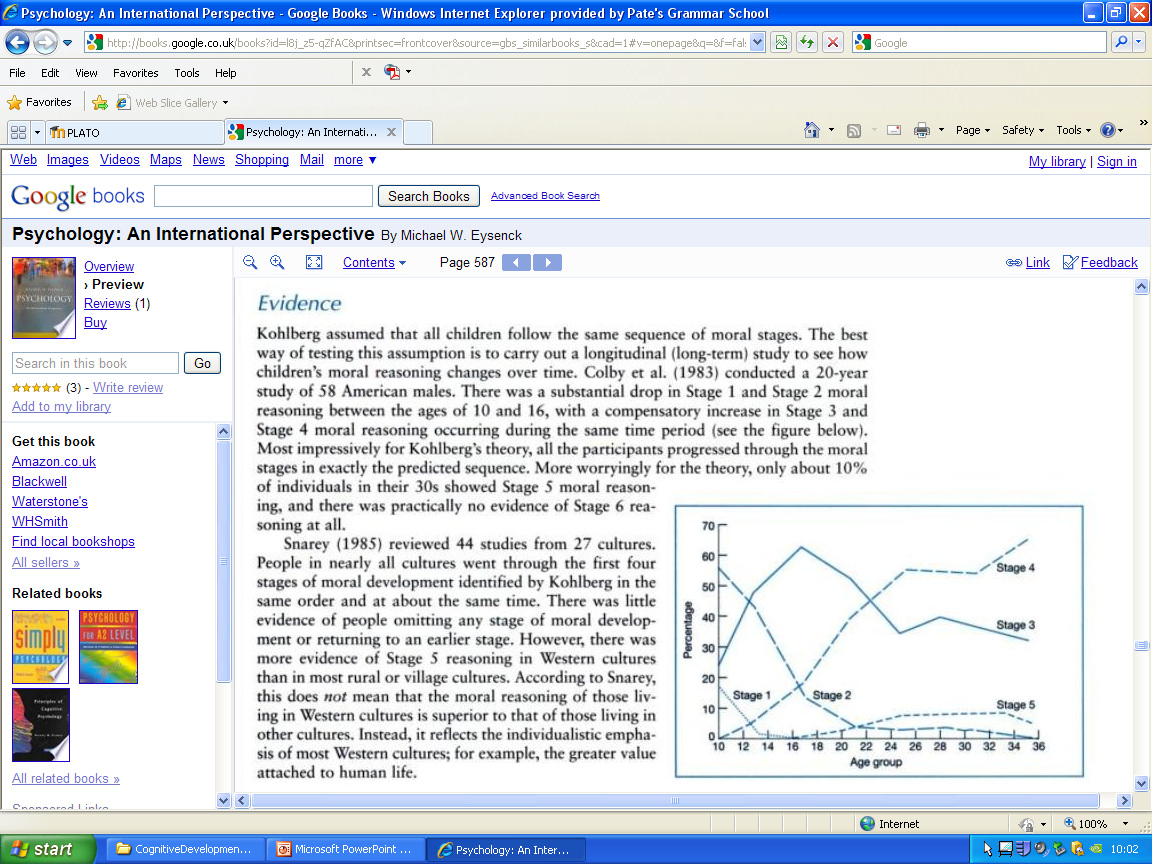 Lawrence Kohlberg – Moral Development
Snarey (1985) meta-analysis of 44 studies from 27 cultures.

 Supports Kohlberg prediction through levels 1 – 4.

 Same order & time.

 Stage 5 more in western cultures than rural or village cultures.

 Reflection of western individualism.
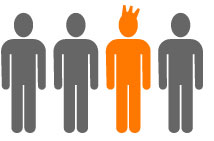 Lawrence Kohlberg – Moral Development
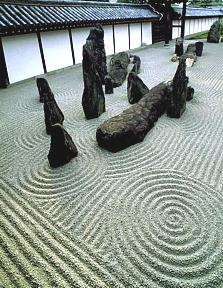 Isawa (1992) 

 Cross cultural analysis Japan & USA

 Similar stages of moral reasoning

 But cultural differences

 USA participants favoured Heinz stealing to preserve his wife’s life.

 Japanese participants thought he should not to preserve a clean & pure life.
Lawrence Kohlberg – Moral Development
Tomlinson-Keasey & Keasey (1974) investigated links between cognitive & moral development.

 Girls of 11 – 12 years at Stage 5 scored well on tests of abstract reasoning – as predicted.

 But some failed to show stage 5 moral reasoning.

 Abstract reasoning may be a necessary precondition but is not a sufficient explanation of Post – Conventional moral reasoning.
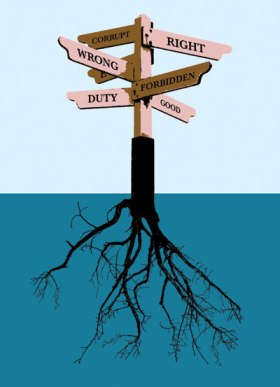 Lawrence Kohlberg – Moral Development
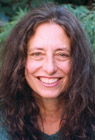 Carol Gilligan (1982) Kohlberg is sex-biased - androcentrism (GK. Andro = man / male)

 Kohlberg only interviewed males

 Females - stage 3 (interpersonal feelings)

 Males - stages 4 and 5 (principles)

 Males - rules, rights, & abstract principles - ideal = formal justice. 

 Females - relationships & compassion - ideal = affiliation not abstract hypothetical dilemmas.
Carol Gilligan (b. 1936)
Lawrence Kohlberg – Moral Development
Conclusions:
 Strong evidence for children progressing through Kohlberg’s stages as predicted – across cultures

 Most people do not go beyond Stage 4.

 Difficult to distinguish between stages 5 & 6.

 Cultural variations not accounted for.

 Gender bias in what Kohlberg labeled 
as “higher” morality

 Complex & artificial dilemma story.
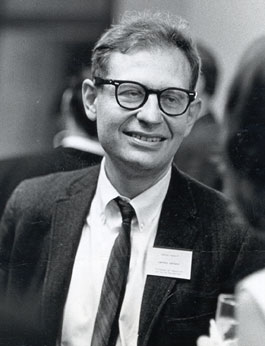